Body Organization and Homeostasis
Chapter 1 Section 1
Put the following levels of body organization into order from smallest to largest
Cell, organ, organ system, tissue
Organ, organ system, tissue, cell
Cell, tissue, organ, organ system
Organ system, organ, tissue, cell
Body Organization
Example
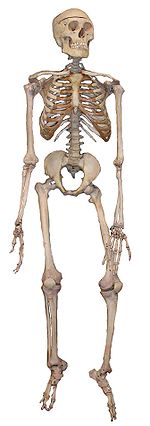 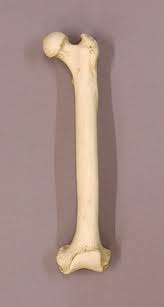 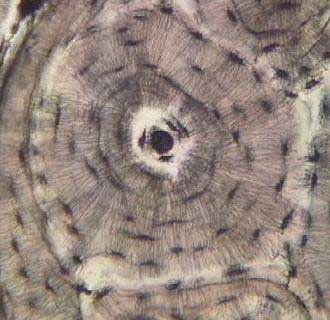 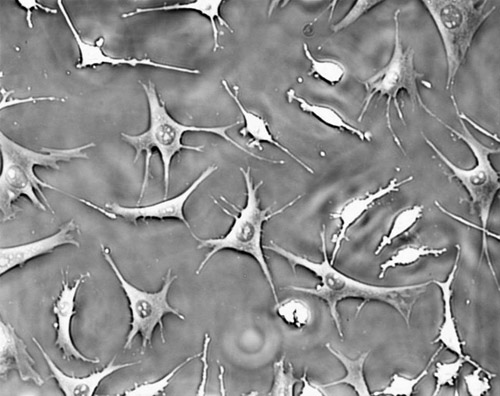 Cells
Basic unit of structure and function in a living thing
Skin cells
Neurons (nerve) cells
Blood cells 
Bone cells
Muscle cells 
Stem cells
Tissues
Groups of  similar cells that perform a similar function.
Types:
Muscle tissue- contracts to allow movement 
Nervous tissue- carries messages back and forth from the brain to the rest of the body 
Connective tissue- connects and supports the body (bone, fat, blood) 
Epithelial- covers the surface of your body and lines your internal organs (skin)
Organs
Structures that are composed of different types of tissue to perform a specific job.
Examples:
Heart
lungs
Kidneys
Bladder
Stomach
Brain
Pancreas
Gall bladder
Skin
Organ Systems
Examples
Skeletal
Muscular
Circulatory
Digestive
Nervous
Respiratory
Excretory
Immune
Integumentary
Reproductive
Group of organs that work together to perform a major function.
Homeostasis
Process by which an organism keeps an internal balance.
Ex:  Shivering and sweating to maintain body temperature
Can be disrupted by stress.
Ex:  When you are nervous, your heart beats faster.